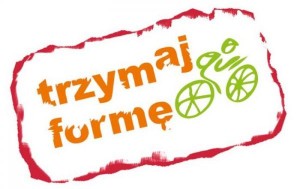 „TRZYMAJ  FORMĘ”
ZESPÓŁ SZKOLNO- PRZEDSZKOLNY
SZKOŁA PODSTAWOWA 
W ZWONOWICACH
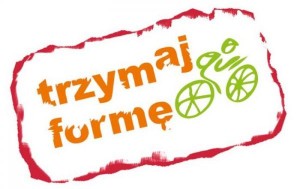 KOORDYNATOR : Lidia Kolosko
TRZYMAJ  FORMĘ
Omówienie harmonogramu zajęć.
Omówienie celów zajęć.
Zaznajomienie uczniów z planem działań.
Zachęcenie do aktywnego udziału w programie
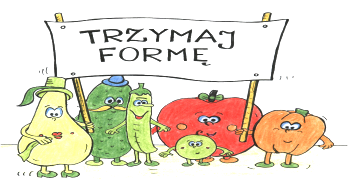 .
Jak cenną rzeczą jest zdrowie nikogo nie trzeba przekonywać.
 Na wiele kwestii w tej sprawie wpływ mamy sami
 – NASZE ZDROWIE W NASZYCH RĘKACH, 
dlatego też w bieżącym roku szkolnym nasza szkoła przystąpiła
 do VII już edycji Ogólnopolskiego Programu Edukacyjnego ”Trzymaj Formę!”,
 którego założeniem jest edukacja w zakresie trwałego kształtowania prozdrowotnych nawyków wśród młodzieży szkolnej i ich rodzin poprzez promocję zasad aktywnego stylu życia i zbilansowanej diety, w oparciu o odpowiedzialność indywidualną i wolny wybór jednostki.
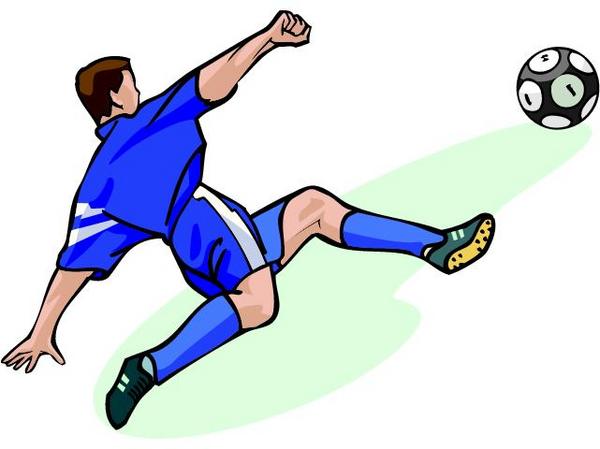 VI Turniej Oldboyów o Puchar     Dyrektora Szkoły
VI Turniej Oldboyów w Piłce Nożnej o Puchar Dyrektora Szkoły przeszedłdo historii. Przy pięknej, słonecznej pogodzie trzy drużyny walczyły o zwycięstwo. Padło wiele pięknych bramek, oglądać można było wspaniałe parady bramkarzy i niekonwencjonalne zagrywki piłkarzy. Turniej wygrali „Parafianie” ze Zwonowic. A oto szczegółowe wyniki meczów:1. „Parafianie” - „Koledzy Radnego Grzegorza Dudka” 6:42. „Parafianie” - „Przyjaciele Franciszka” 3:23. „Koledzy Radnego Grzegorza Dudka” - Przyjaciele Franciszka” 4:5Ks. Proboszcz ufundował puchar dla najskuteczniejszego strzelca turnieju. Został nim Fabian Tebel, zdobywca 4 bramek.Dziękujemy wszystkim, którzy pomogli w organizacji turnieju, poświęcili swój własny czas na granie i kibicowanie. Do zobaczenia za rok!!!
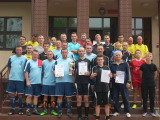 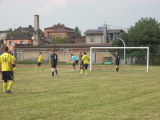 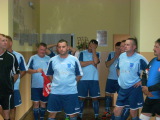 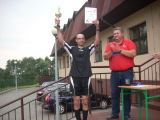 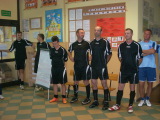 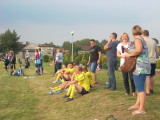 Turniej Oldboyów
WYCIECZKA ROWEROWA DO RUD
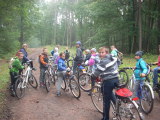 27 września odbyła się wycieczka rowerowa do Rud dla klas V i VI pod opieką następujących nauczycieli:Pani Wiesławy Durczok, Pani Joanny Rębiś i Pani Lidii Kolosko.Celem wycieczki było poznanie mało znanych terenów leśnych związanych z działalnością Cystersów.Uczniowie zwiedzili Sanktuarium Matki Bożej Pokornej oraz przejechali całą trasę ścieżkami Parku Przypałacowego.Trasa wycieczki wyniosła ok.25 km. W ramach wycieczki zadbaliśmy wszyscy o kondycję fizyczną oraz bezpieczeństwo w ruchu drogowym.
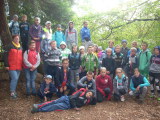 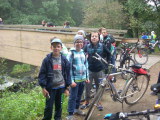 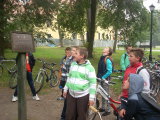 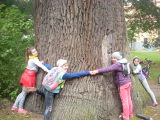 SZTAFETOWE BIEGI PRZEŁAJOWE- etap gminny28 września 2016roku w Szkole Podstawowej w Lyskach odbyły się Sztafetowe Biegi Przełajowe.W zawodach brały udział cztery szkoły: SP Pstrążna, SP Lyski, SP Raszczyce i SP Zwonowice.Drużyna chłopców zdobyła I miejsce.Drużyna dziewcząt zdobyła III miejsce
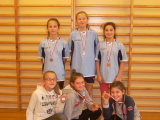 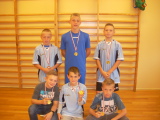 WYCIECZKA DO LASU
Zajęcia w terenie są doskonałą formą kształtowania cech motorycznych w czasie pokonywania przeszkód terenowych.
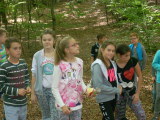 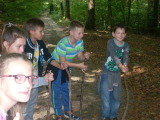 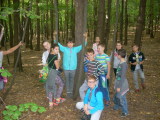 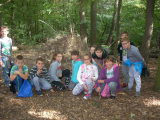 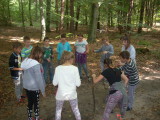 ATLETYKA TERENOWA
SPOTKANIE Z PIELĘGNIARKĄ SZKOLNĄ
26 IX 2016 r. uczniowie klas II – VI uczestniczyli w spotkaniu z pielęgniarką szkolną – p. Mariolą Bażan. Podczas zajęć dzieci przypomniały sobie, jak zbudowana jest piramida zdrowego żywienia, co jeść, żeby zdrowo się odżywiać. Dzieci podawały też przykłady niezdrowych produktów i tych, którymi można je zastąpić. Pani pielęgniarka zachęciła dzieci, aby podczas zakupów z rodzicami patrzeć, jaki jest skład danego produktu, aby wystrzegać się cukru i soli. Podała też przykłady zdrowych posiłków: śniadania, obiadu, podwieczorku i kolacji.
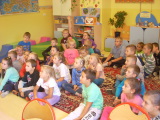 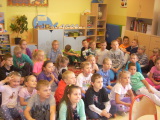 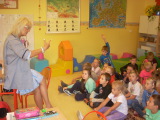 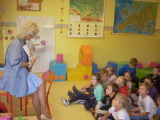 ŻYCIE  BEZ  UŻYWEK
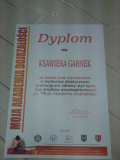 LAUREAT KONKURSUKSAWIER GARNEK laureatem powiatowego konkursu fotograficzno - plastycznego "ŻYCIE BEZ UŻYWEK". Z zakwalifikowanych prac wyłoniono 12 najciekawszych. Nagrodą w konkursie jest publikacja pracy w kalendarzu na rok 2017.GRATULACJE!!!
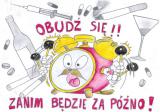 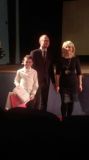 PRELEKCJA DLA RODZICÓW
7 grudnia odbyła się prelekcja dla rodziców na temat:
„Jak zapobiegać wadom postawy u dzieci”. Zajęcia przeprowadził
 fizjoterapeuta Pan Jakub Pawelec. Przedstawił rodzicom przyczyny 
powstawania wad postawy oraz jak im zapobiegać.
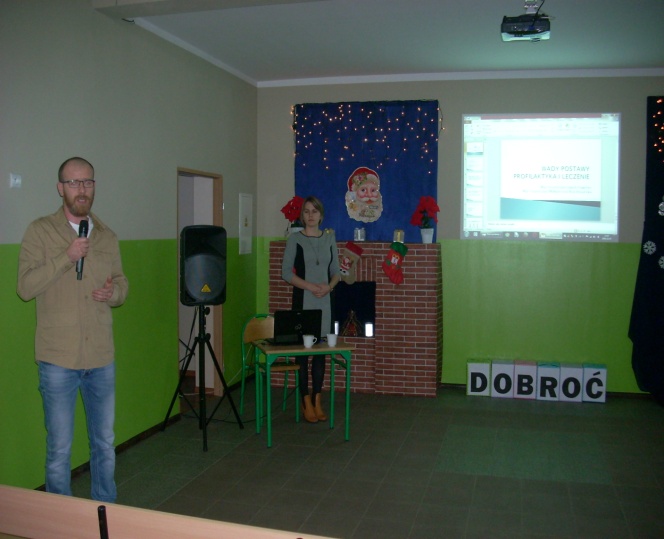 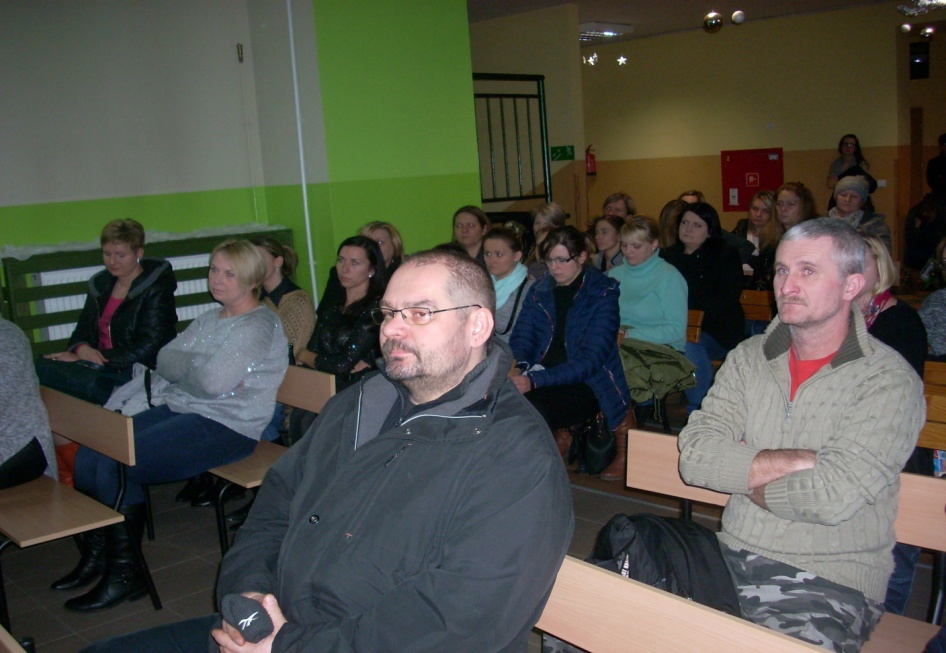 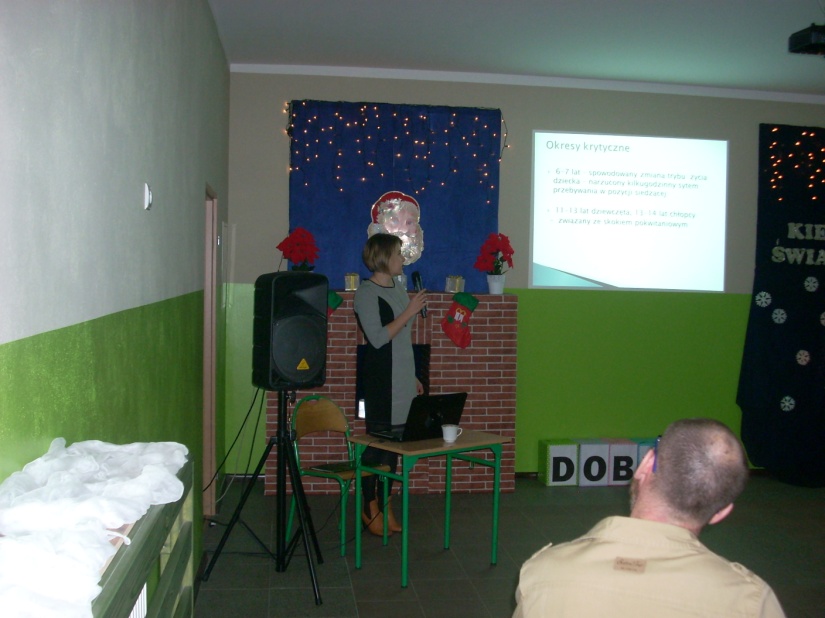 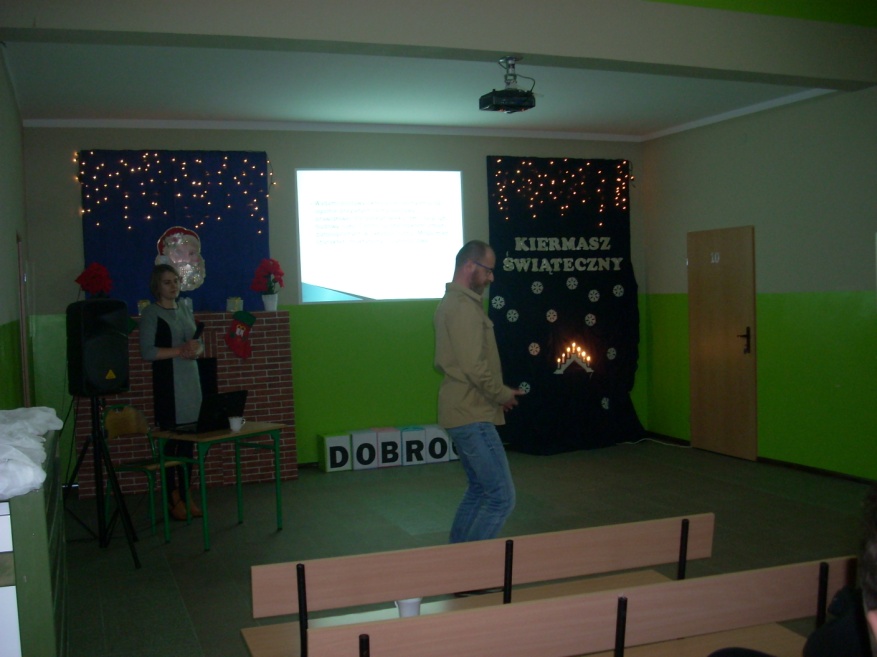 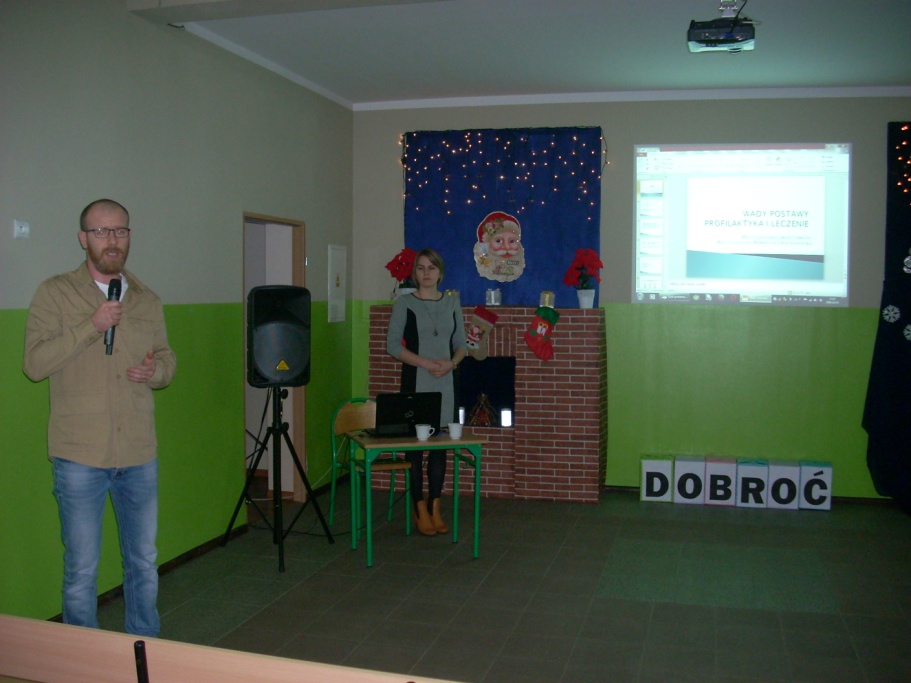 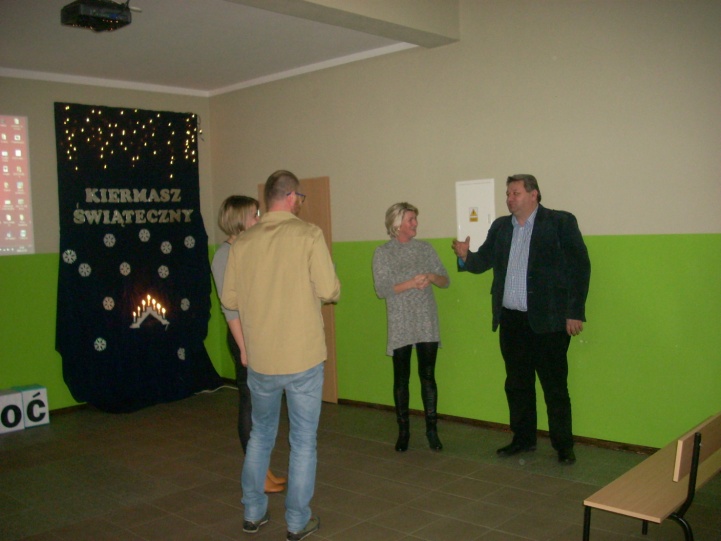 Prelekcja dla rodziców
ŚNIADANIE  DAJE  MOC
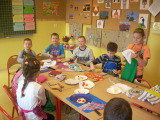 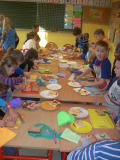 Dzień „Śniadanie Daje Moc” to coroczna Europejska akcja dla uczniów.W tym roku „Dzień Śniadanie Daje Moc” przypadł 8 listopada. Wzięli w nim udział również uczniowie klasy II i III naszej szkoły. Samodzielnie przygotowali zdrowe, kolorowe kanapki i zaprosili swoich starszych kolegów na apel. Podczas apelu dzieci przedstawiły prezentacje o warzywachi owocach oraz ich właściwościach odżywczych. Zobaczyliśmy też ciekawy film o zdrowym odżywianiu i prezentację multimedialną przypominającą 12 zasad zdrowego odżywiania dzieci. Na koniec najmłodsi zaprosili wszystkich na degustację pysznych kanapek i koreczków owocowych. W organizacjęi przygotowanie akcji w naszej szkole bardzo aktywnie włączyli się rodzice uczniów klasy II i III. Bardzo serdecznie dziękujemy za pomoc i zaangażowanie!
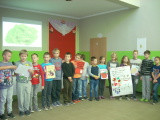 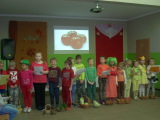 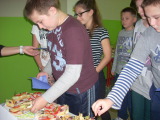 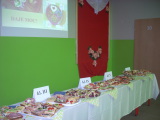 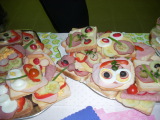 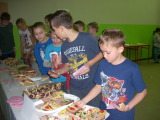 Udział w programie „ Szklanka mleka”
Uczniowie klas II – VI biorą udział w programie „Szklanka mleka”,
 wiedzą, jakie znaczenie ma mleko w codziennej diecie.
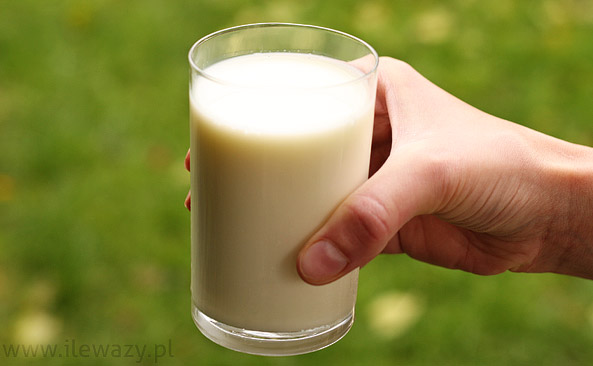 „Owoce w szkole- udział w programie”
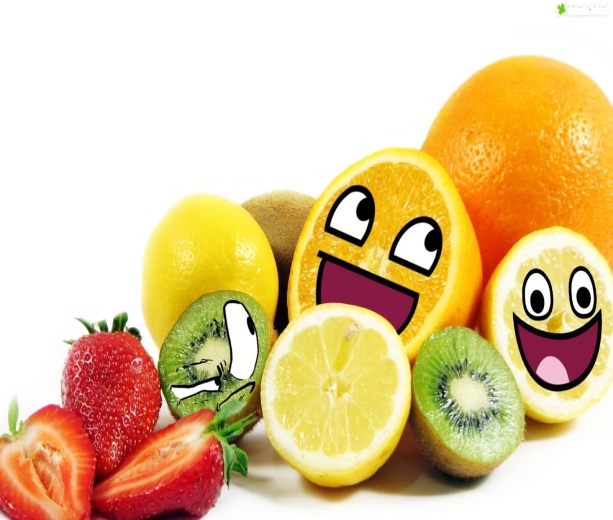 Uczniowie klas II – III biorą 
udział w programie „Owoce w  szkole”.
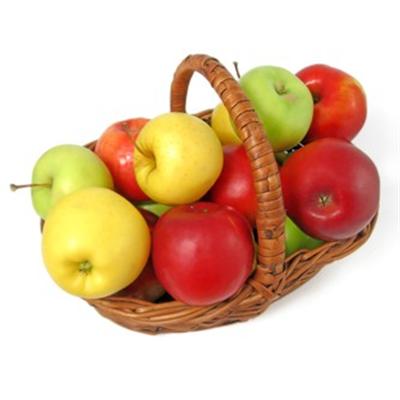 Wyjazdy na basen do Raciborza
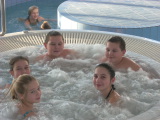 UCZNIOWIE CHĘTNIE UCZESTNICZĄ W WYJAZDACH NA BASEN. WIEDZĄ, ŻE RUCH W ŚRODOWISKU WODNYMPRZYNOSI SZEREG KORZYŚCI ZDROWOTNYCH:DOTLENIA I UODPARNIA ORGANIZM, ZWIĘKSZA JEGO WYTRZYMAŁOŚĆ, USPRAWNIA KRĄŻENIE, PRACĘ SERCA I PŁUC, KORYGUJE WADY POSTAWY ORAZDAJE WIELE RADOŚCI.
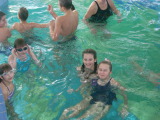 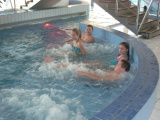 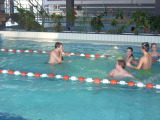 ZABAWY  NA  ŚNIEGU
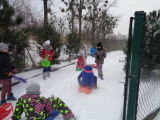 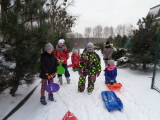 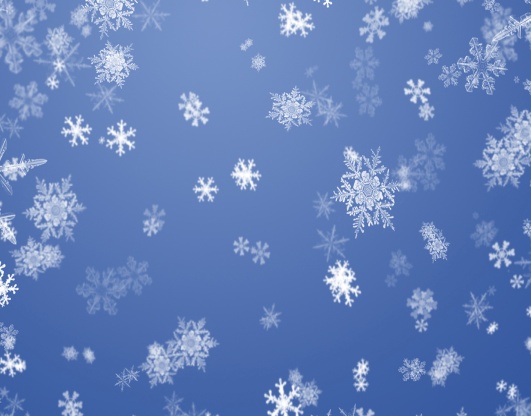 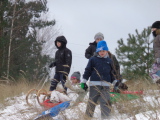 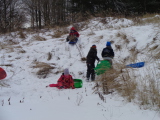 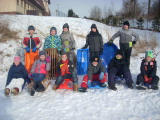 GIMNASTYKA  KOREKCYJNA
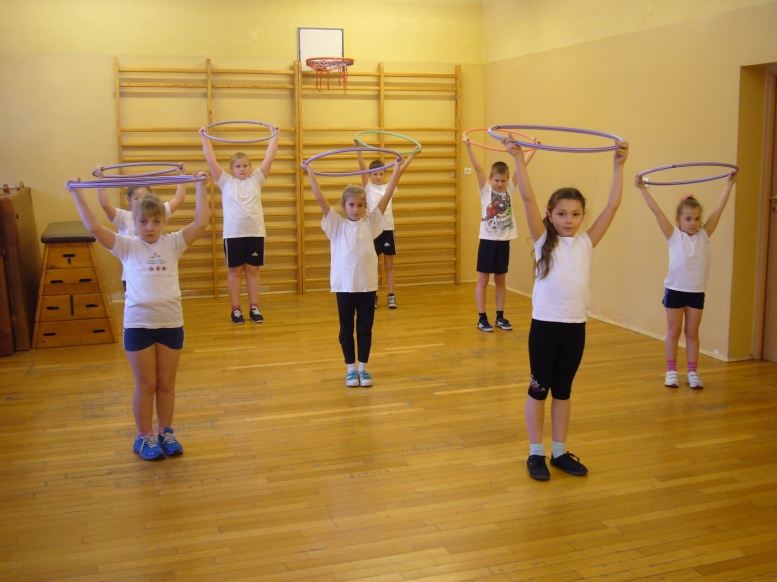 Głównym celem gimnastyki korekcyjnej 
 jest wspomaganie harmonijnego rozwoju
 psychofizycznego dziecka poprzez motywowanie go
 do aktywności ruchowej. Dbanie o swoją postawę ciała.
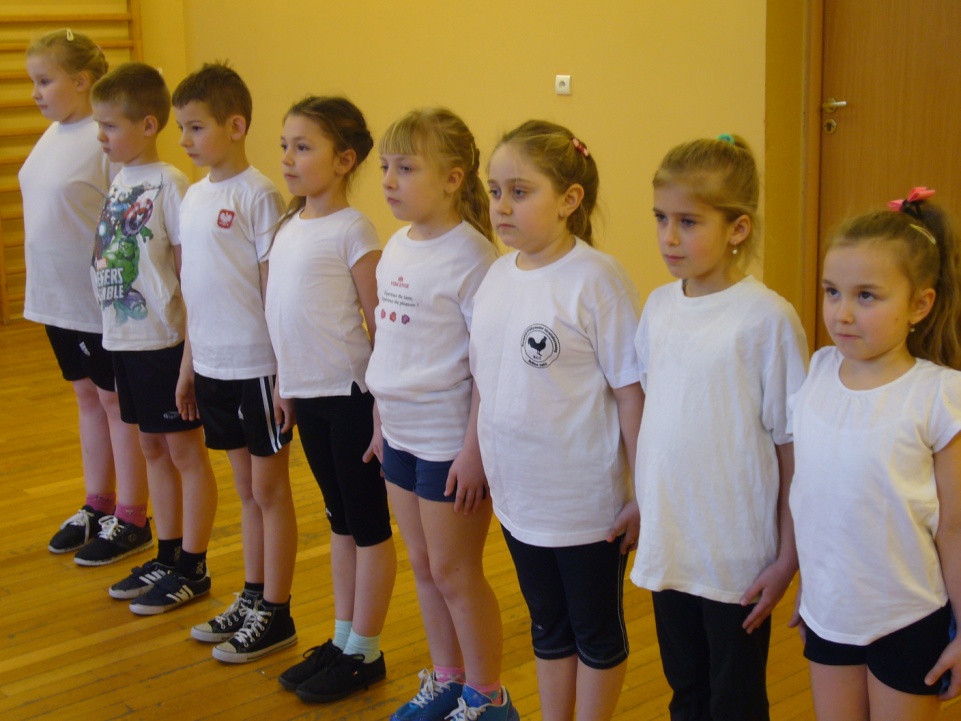 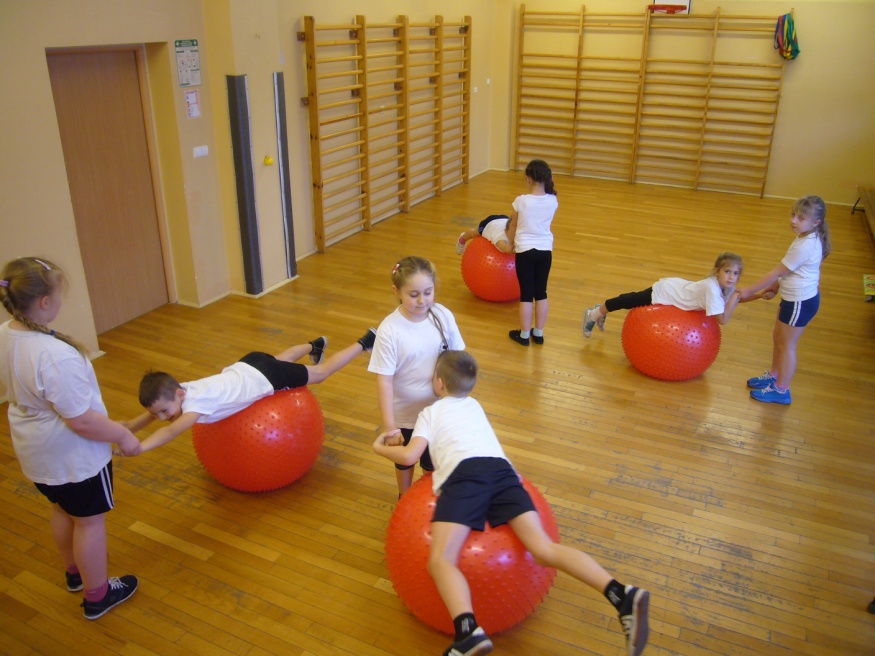 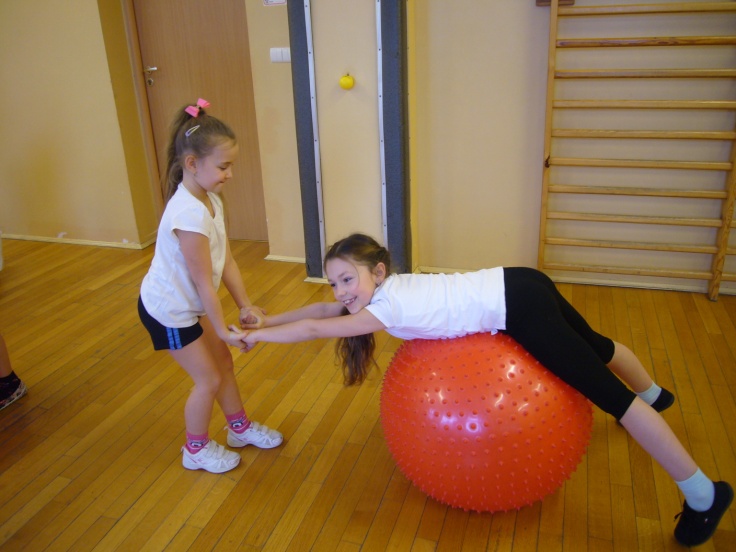 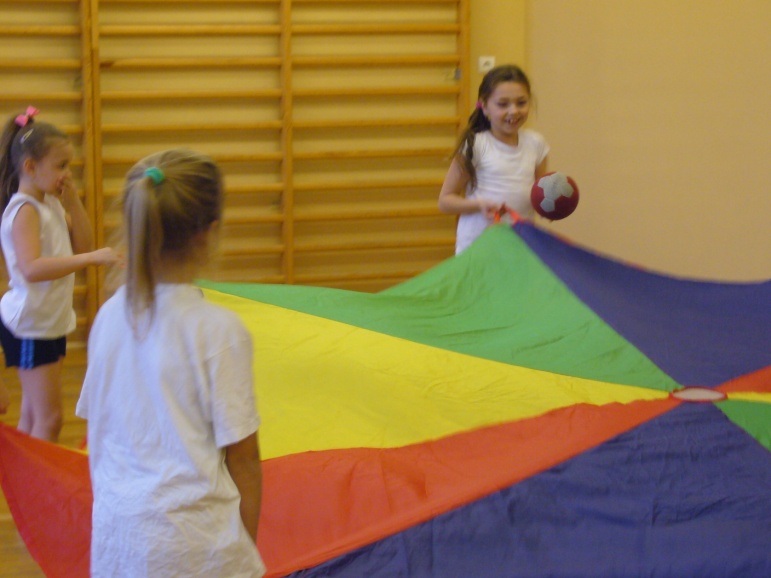 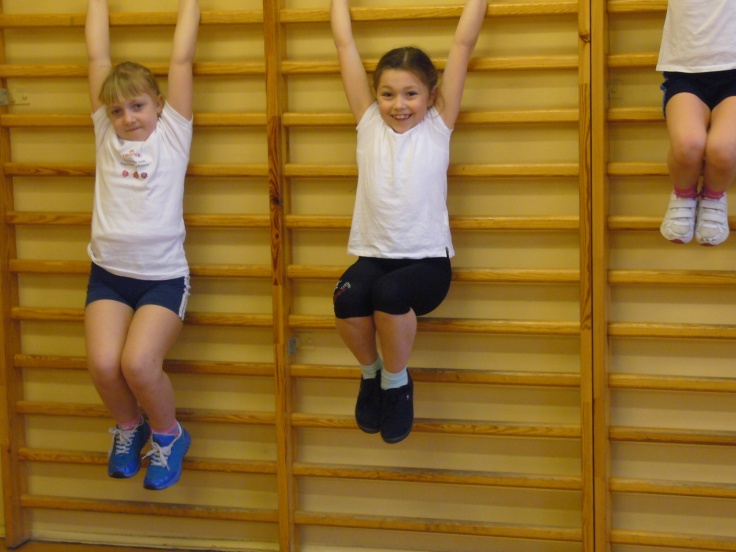 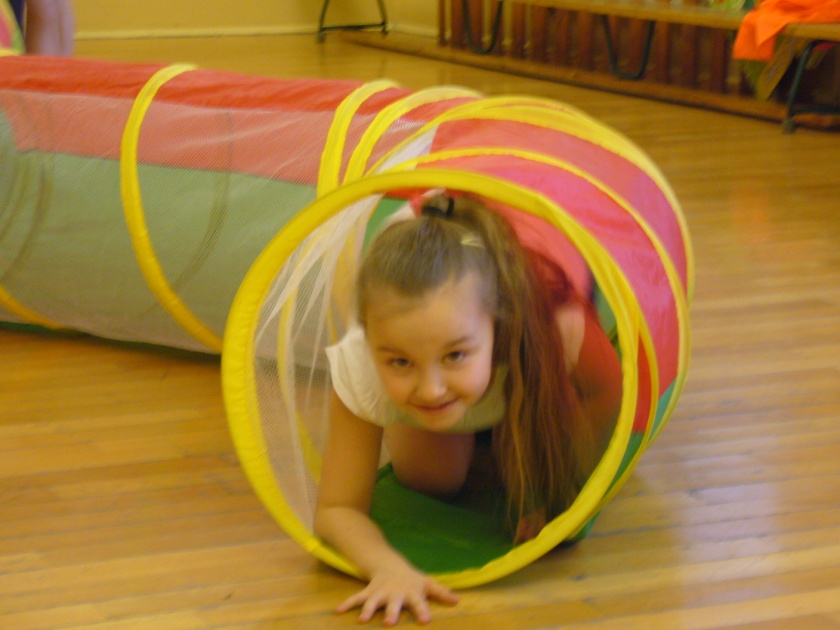 Wyjazdy na lodowisko do Pszowa